Знакомство с русским костюмом.
Материал к презентации 
Подготовила 
Геращенко Т.И.
Воспитатель высшей КК
Г.Лиски « Детский сад №103
ОАО  « РЖД»
Когда-то страна наша называлась Русью.

 От этого и произошло ее сегодняшнее название – Россия. 

 Давным-давно на Руси все люди  одевались не та, как сейчас. 

Давайте познакомимся  с русским народным костюмом….
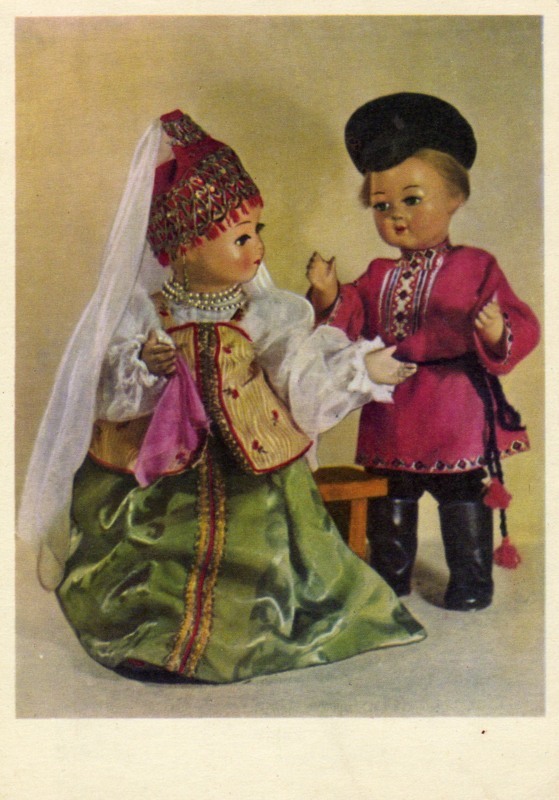 Куклы  Марьюшка и Иванушка в русских народных костюмах
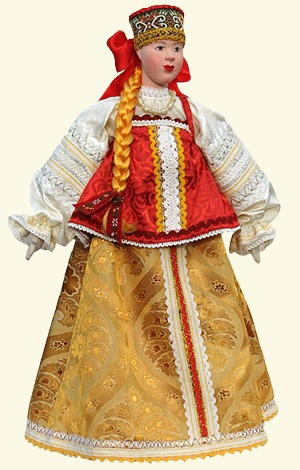 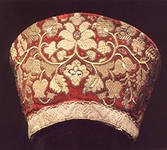 Волосы у Марьюшки в косу заплетены. А на голове кокошник.
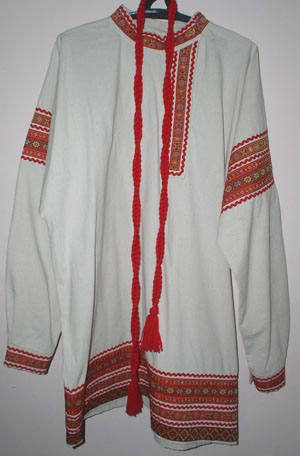 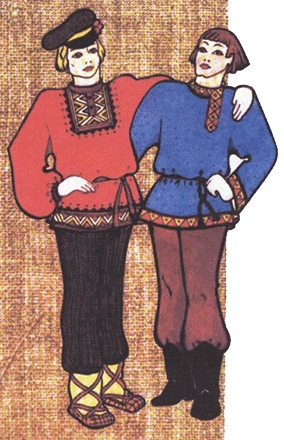 Мужская рубаха
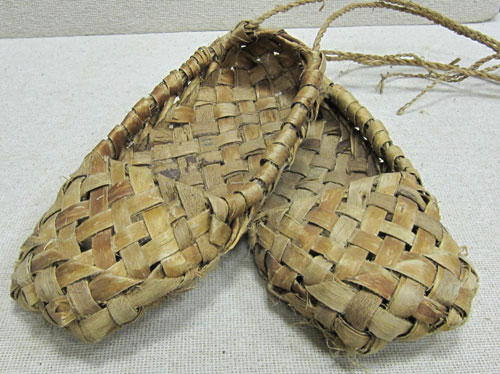 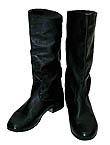 Лапти
Сапоги
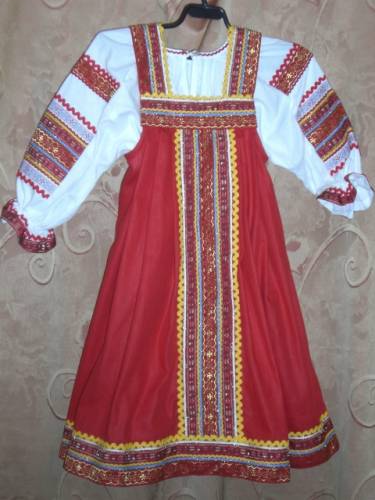 Основной одеждой женщин была длинная сорочка. Поверх сорочки надевали сарафан.
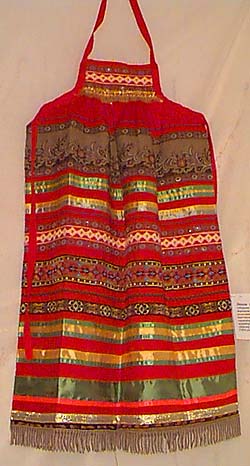 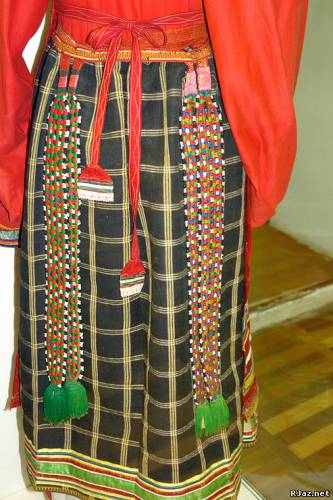 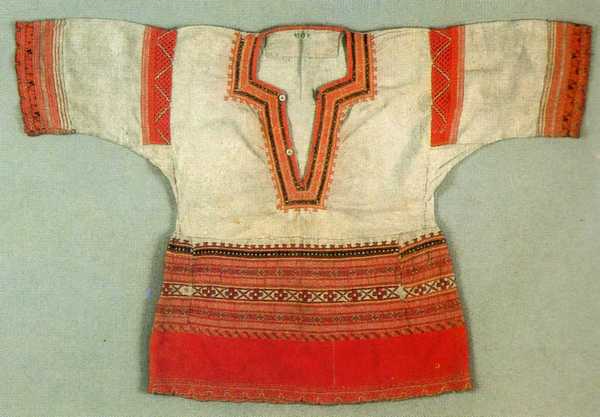 фартук
понева
шушпан
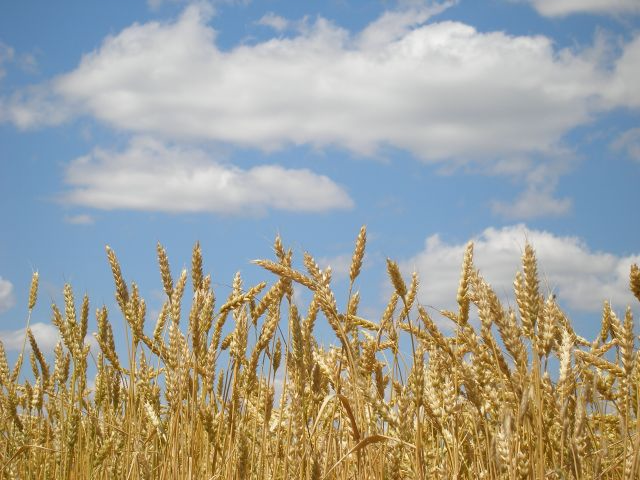 Вы заметили, какой интересный узор вышит на нашей одежде? Он называется орнаментом. В орнаменте каждый элемент имеет определенный смысл.
Рубашки, как мужские, так и женские, украшали вышивкой. 
На Руси употребляли слово «узор»
«Узор» происходит от древнеславянского слова «узреть» - увидеть.
Увидеть красоту. Мастерицы вышивали знаки: ромбы, кресты, цветы, круги)
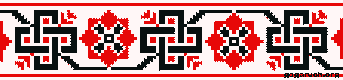 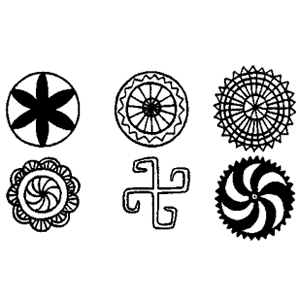 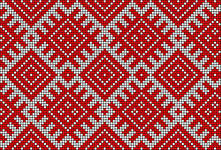 Знак солнца. 
Солнце дарит людям тепло, добро. Поэтому и сам знак обозначает плодородие, счастье, благополучие.
Образ коня - это древний знак, связанный с культом солнца.
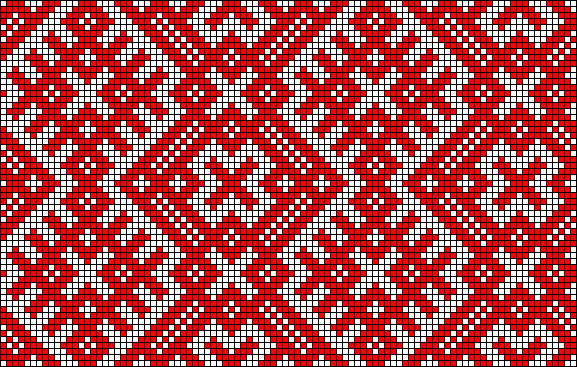 Волнистая линия – знак Воды. Ручеек журчит и веселит нас, несет радость, веселье.
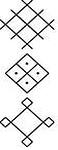 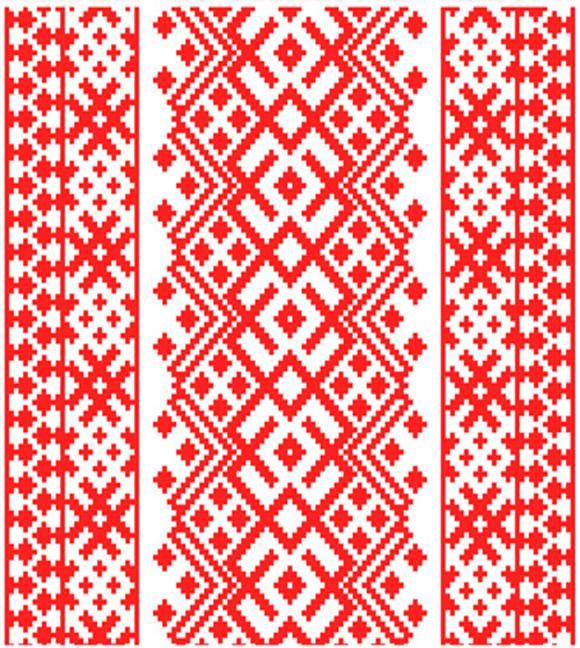 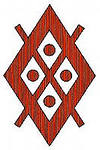 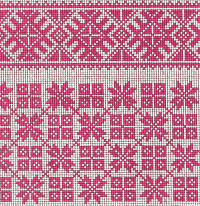 Знаки  засеянного поля. Они приносят счастье, богатство, достаток.
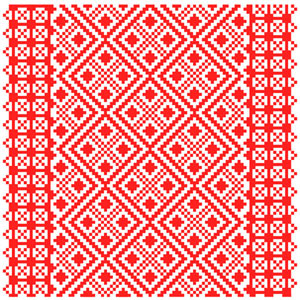 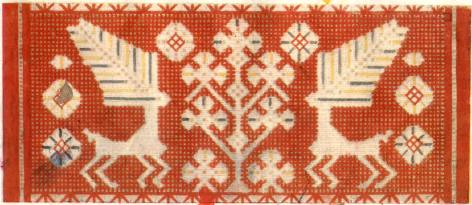 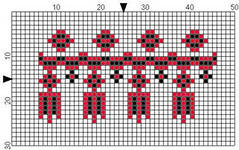 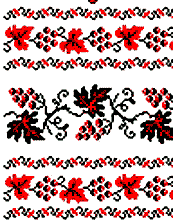 цветы – символ богатства
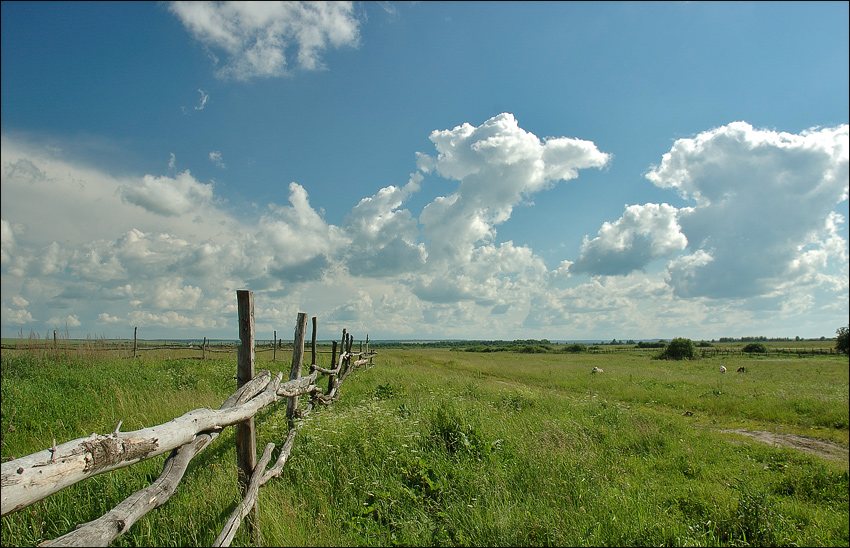 -Каждый цвет в одежде обозначает что-то свое:
Красный – благополучие, (хорошую жизнь)
Желтый – тепло и ласку,
Черный – богатство,
Синий – радость.
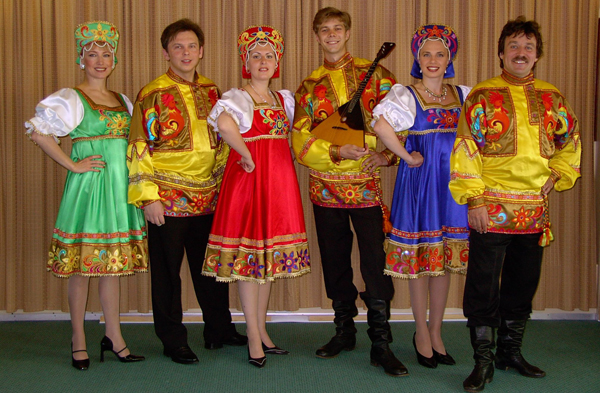 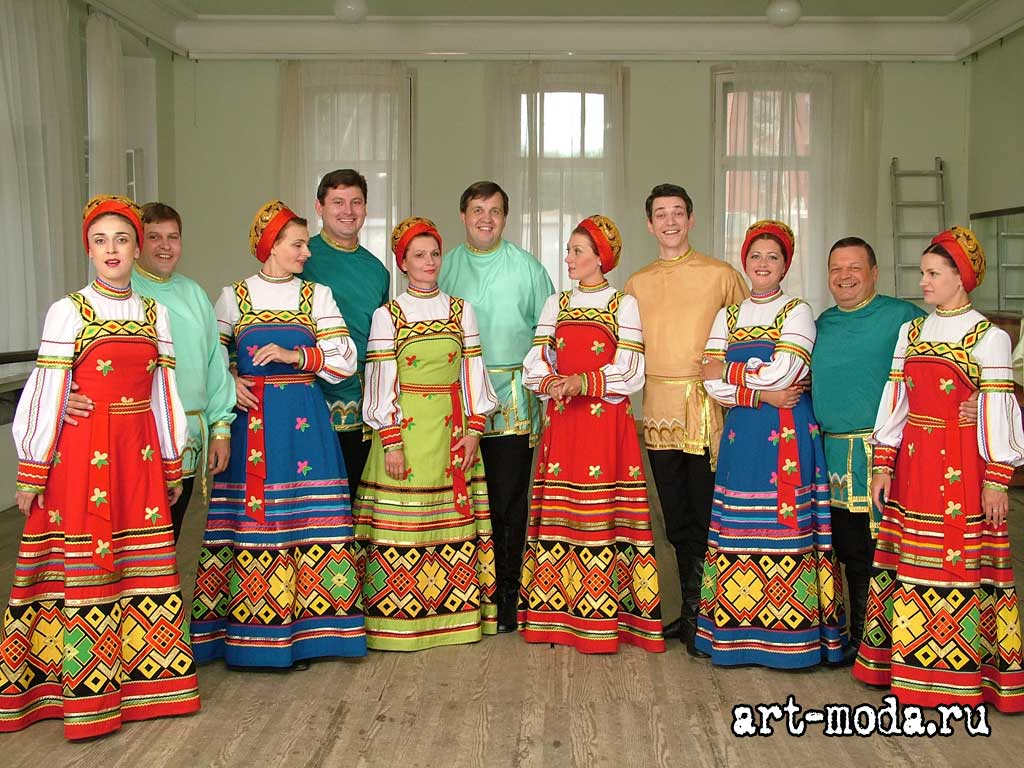 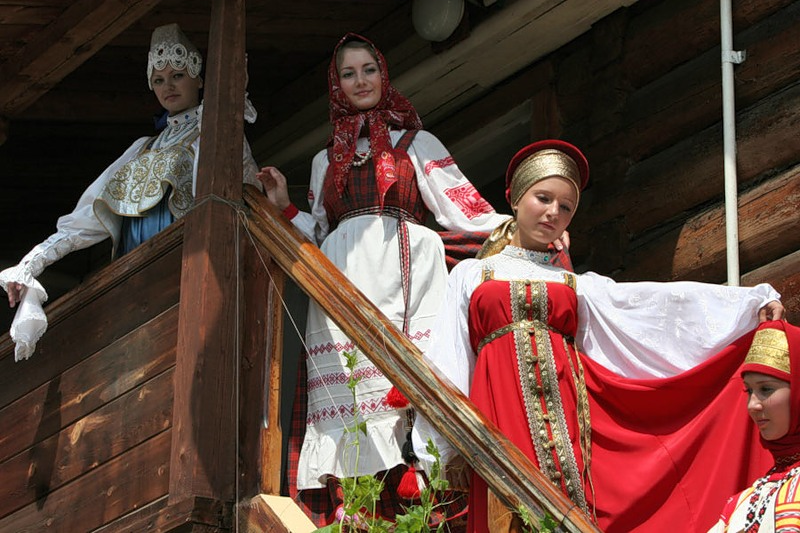 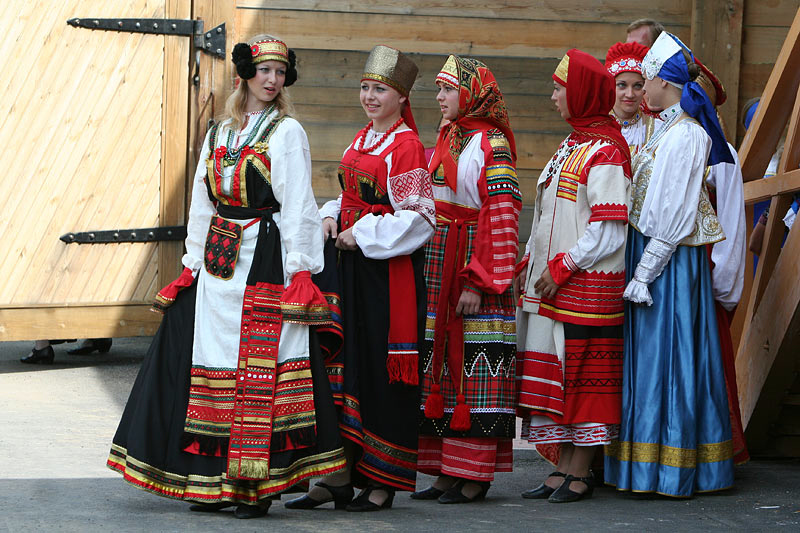 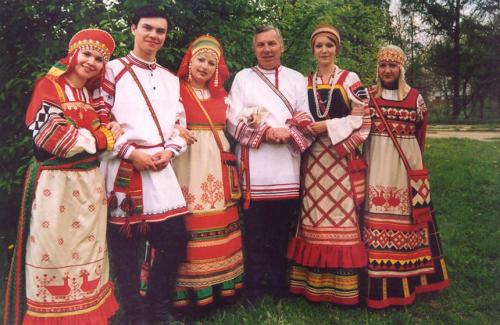 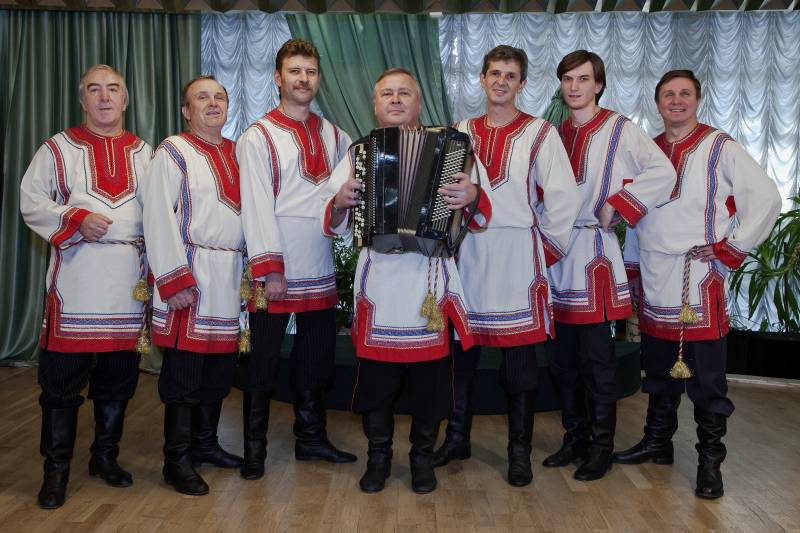 Посмотрите и в костюмах наших гостей есть эти цвета.